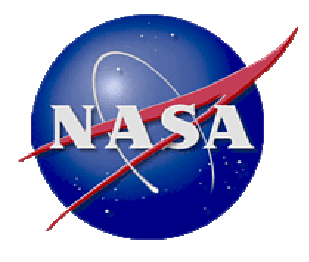 TFAWS Cryothermal Paper Session
Tank Sizing Analysis for the Reduced Gravity Cryogenic Transfer Receiver TankErin M. Tesny, Daniel M. Hauser, Jason W. HartwigNASA Glenn Research Center, Cleveland, OH, USA
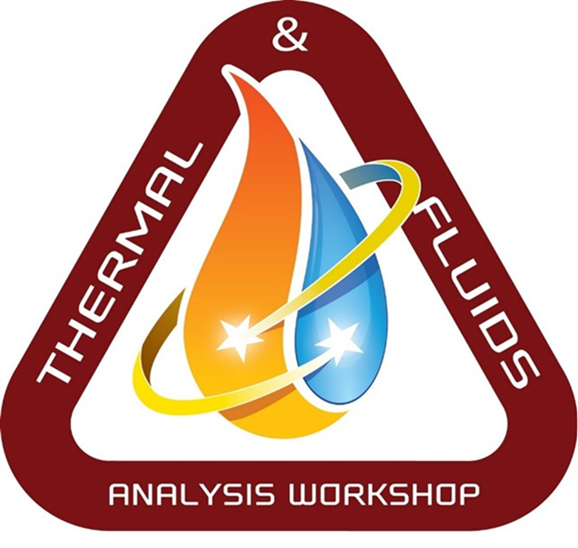 Presented ByErin Tesny
Thermal & Fluids Analysis WorkshopTFAWS 2021August 24-26, 2021
Virtual Conference
Overview
Tank Chilldown Background
Modeling Overview
Tank descriptions
Charge/Hold/Vent procedure
Results
Conclusions
Future Work
TFAWS 2020 – August 18-20, 2020
2
Background
Understanding fluid behavior in microgravity is essential to further development of in-space cryogenic systems
No current published data on tank chilldown in microgravity
Reduced Gravity Cryogenic Transfer (RGCT) project is designed to investigate tank chilldown in a microgravity environment onboard a parabolic flight
1 parabolic flight consists of 25 parabolas, 60s each
Current study: what is appropriate tank size to complete chill down during 1 flight given 3 possible different chilldown scenarios?
Goal is to chill down the tank wall to some target temperature by the end of the flight
TFAWS 2020 – August 18-20, 2020
3
Tank Descriptions
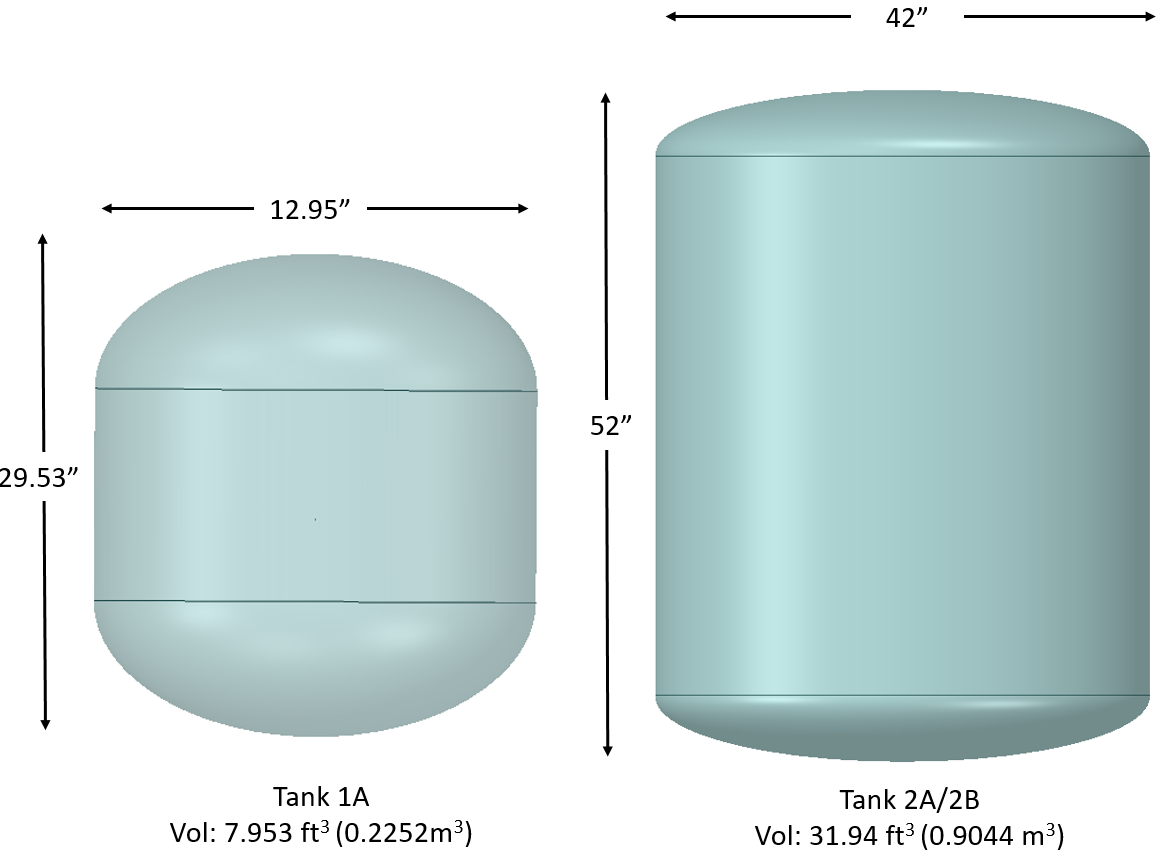 Tank Parameters to investigate:
Small vs. Large Tank Volume
Thin vs. Thick-walled
TFAWS 2020 – August 18-20, 2020
4
Modeling Approach
Thermal Desktop, multi-node model
Working Fluid: nitrogen
Tank wall material: Aluminum 2219
 Fluid in tank is modeled as twin lumps (liquid + vapor)
Bottom fill dip tube injector with top vent
Monitoring liquid temperature, pressure, and  average tank wall temperature
TFAWS 2020 – August 18-20, 2020
5
Charge/Hold/Vent Procedure
Charge/Hold/Vent (C/H/V) Chilldown:
Charge: Supply Valve Open/Vent Valve Closed
Hold: Supply Valve Closed/Vent Valve Closed
Vent: Supply Valve Closed/ Vent Valve Open
Pattern is repeated once every 60s (or once per 1 parabola)
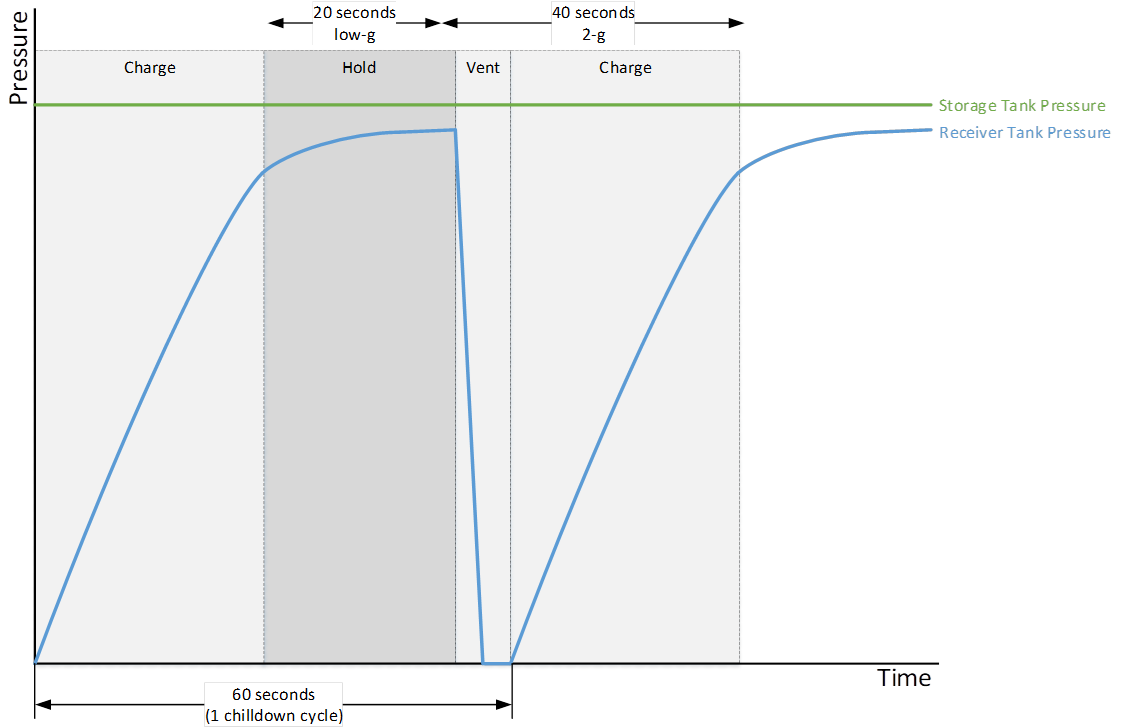 TFAWS 2020 – August 18-20, 2020
6
Different Chilldown Scenarios
TFAWS 2020 – August 18-20, 2020
7
Tank 1A Results
Tank 1A Results (Cont’d)
Tank 1A Results (Cont’d)
Tank 1A Results Summary
TFAWS 2020 – August 18-20, 2020
11
Efficiency Parameters
TFAWS 2020 – August 18-20, 2020
12
Results: Large vs. Small Tank
Case 3 has lowest propellant/thermal efficiency for both tanks
Tank 1A has similar propellant thermal/efficiency whereas Tank 2A has significantly higher thermal efficiency
Delta T factor is most important parameter in determining if tank can be successfully filled after chilldown
Tank 1A always has lower Delta T Factor than 2A
Case 2 always has lower Delta T Factor than Case 4
TFAWS 2020 – August 18-20, 2020
13
Results: Thin vs. Thick-Walled Tank
Case 3 has again lowest propellant/thermal efficiency for both tanks
Both tanks have similar propellant/thermal efficiencies
Delta T factor is most important parameter in determining if tank can be successfully filled after chilldown
Tank 2A has lower Delta T factor than Tank 2B for all cases
TFAWS 2020 – August 18-20, 2020
14
Conclusions
For parabolic flight pattern, the recommended tank size for an elliptical dome tank is closer to the size of Tank 1A (0.225 m3) rather than Tank 2A (0.904 m3)
Thin-walled tank (3/16”) has higher propellant and thermal efficiency than thick-walled tank (3/8”)
Thin-walled tank similar in size to Tank 1A is recommended for parabolic flight chilldown
Case 2 chilldown procedure (Charge: 20s/  Hold: 25s / Vent: 20s with a 100gps flow rate) recommended for this tank size
TFAWS 2020 – August 18-20, 2020
15
Future Work
Further narrow down tank size and wall thickness 
Test rig size
Maximize efficiency parameters
Use of other injectors besides dip tube for chilldown
TFAWS 2020 – August 18-20, 2020
16